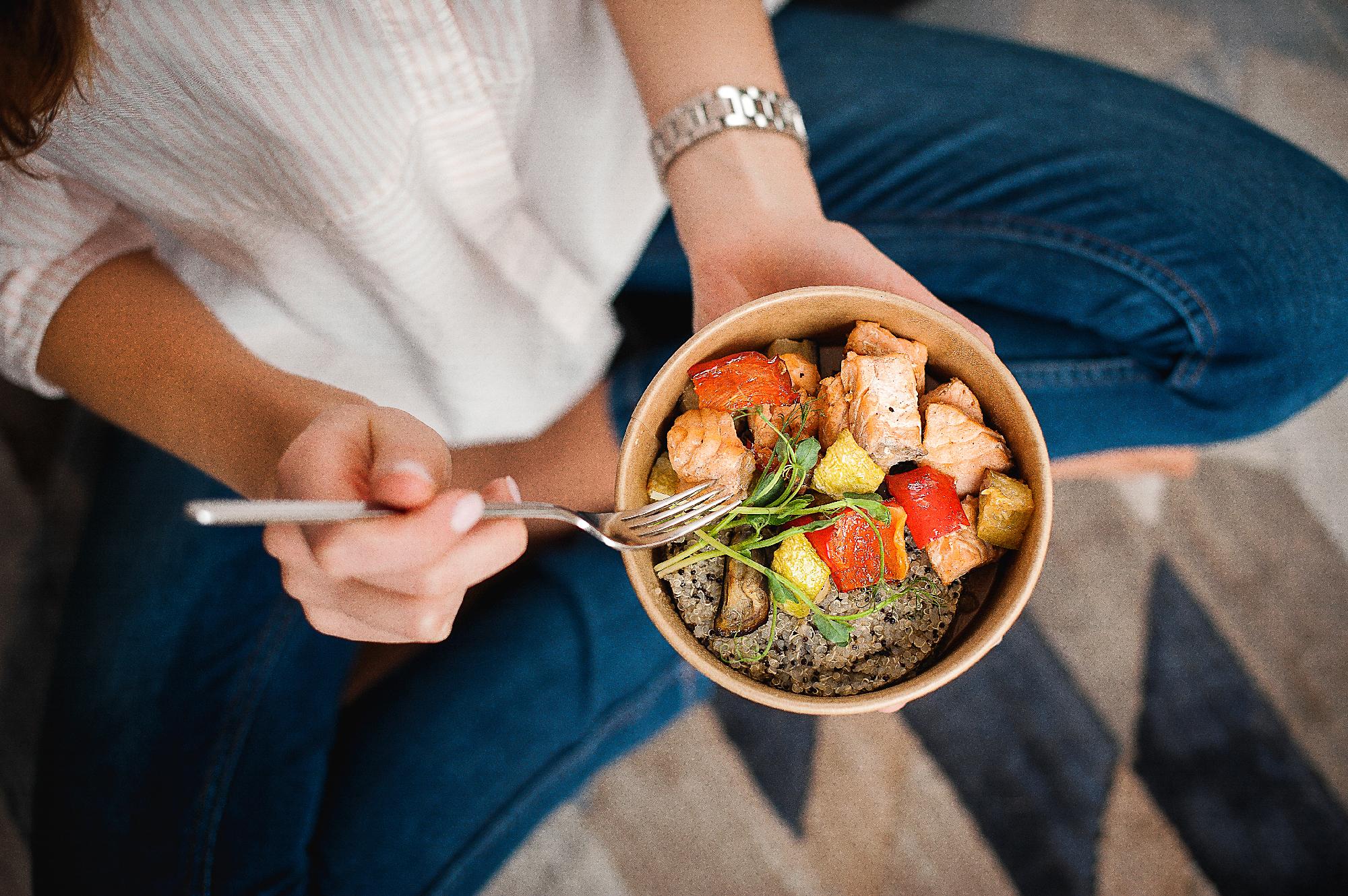 Csirkecombból lámpafény
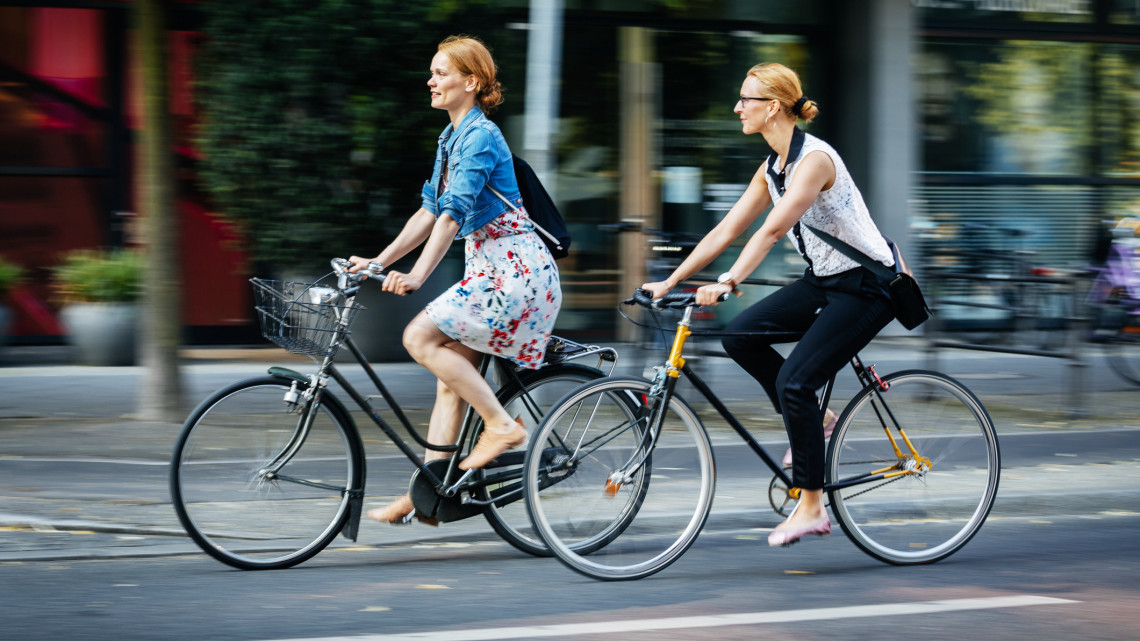 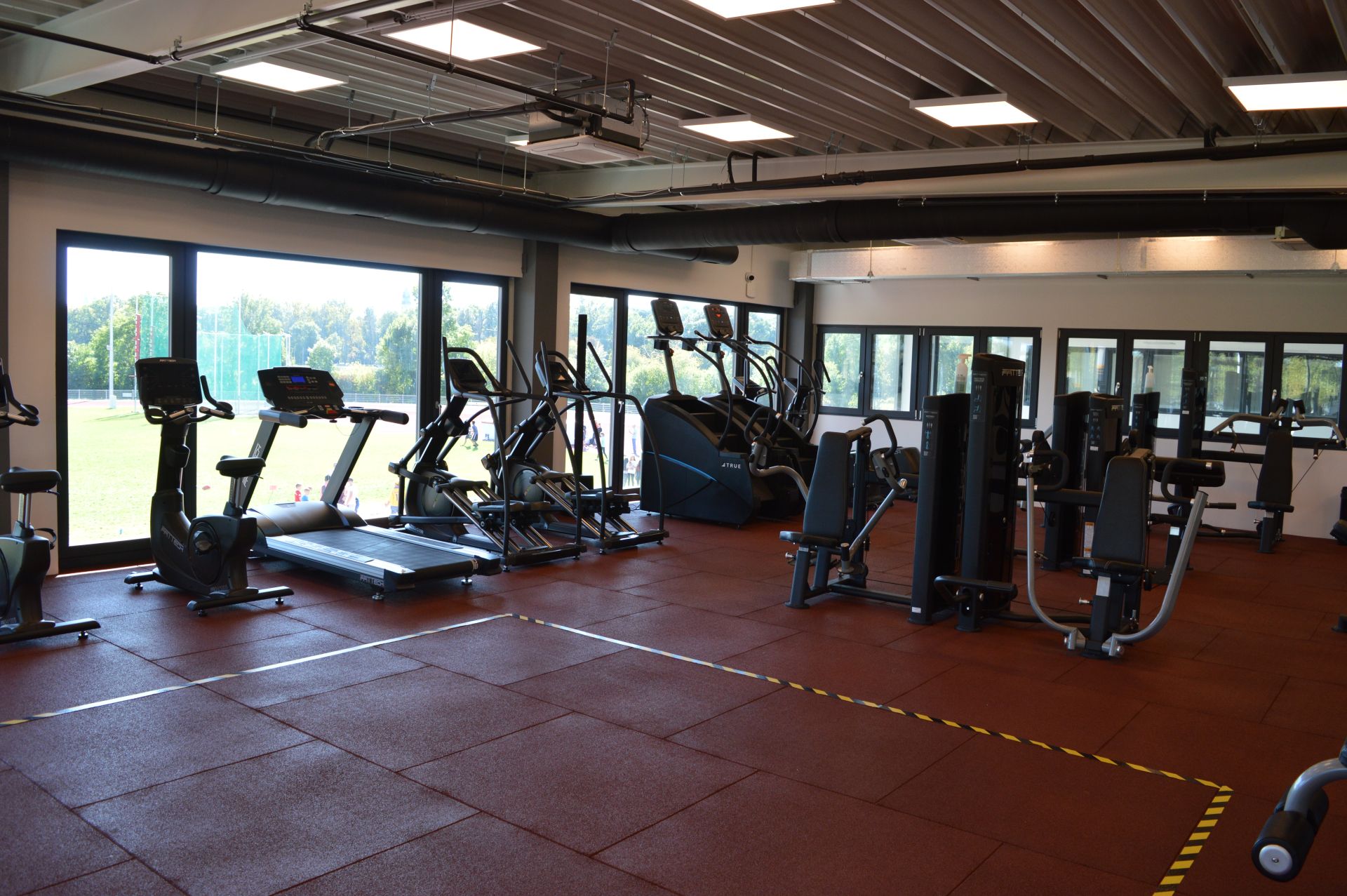 Az energia nem vész el csak átalakul.
Piezoelektromosság
Összenyomás

     


töltésszétválasztás
Két szalag közé piezokristályokat szerelünk be
Futópálya
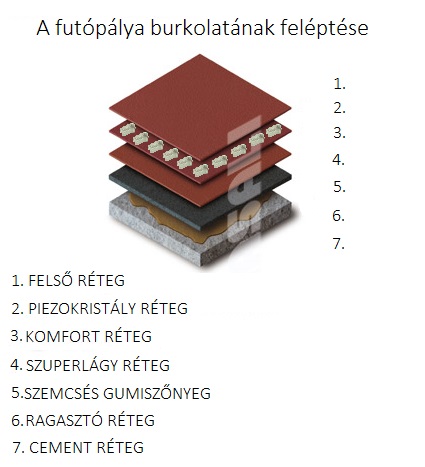 Rekortán borítás alá

Futással      közvilágítás

Előnyök:
Fejlesztések

Programok
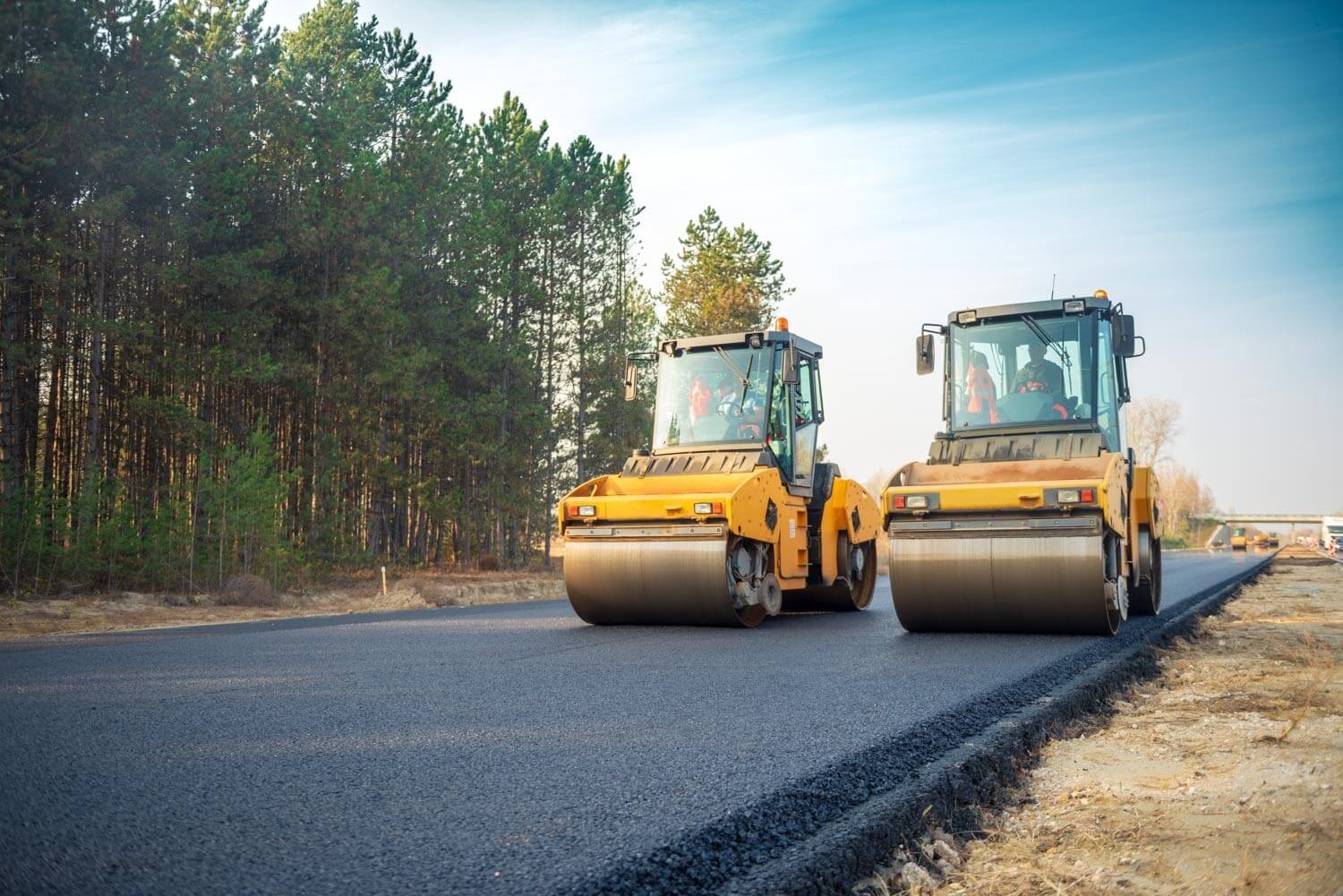 Közlekedés
Aszfaltrétege alá(6-10cm)
Piezogenerátor
Környezetbarát

Megbízható

Élettartama hosszú(25év)
Megtérülés
10 km út kiépítése:           30,5 millárd   forint 
1 nap alatt megtermelt villamosenergia:  120 000  kWh
1 év alatt megtermelt villamosenergia:    43 800 000 kWh
1 kWh villamosenergia ára:                 36    forint
1 év alatt a bevétel:      43 800 000*36=1,5768 millárd    forint
MEGTÉRÜLÉSI IDŐ:    30,5 milliárd/1,5768= 

19,34 év
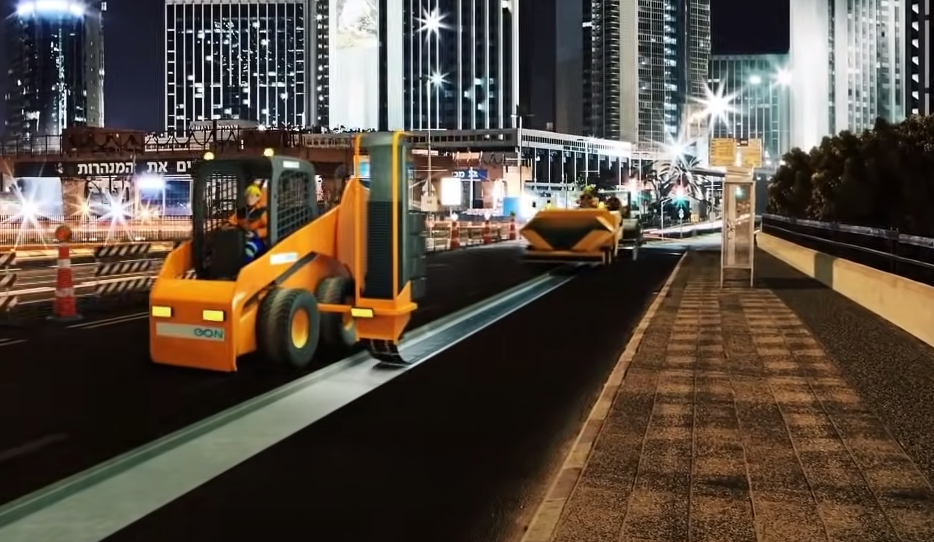 Induktív töltés
Elektromágneses tekercs

Elektromágneses mező

Nagyon drága (innováció?)
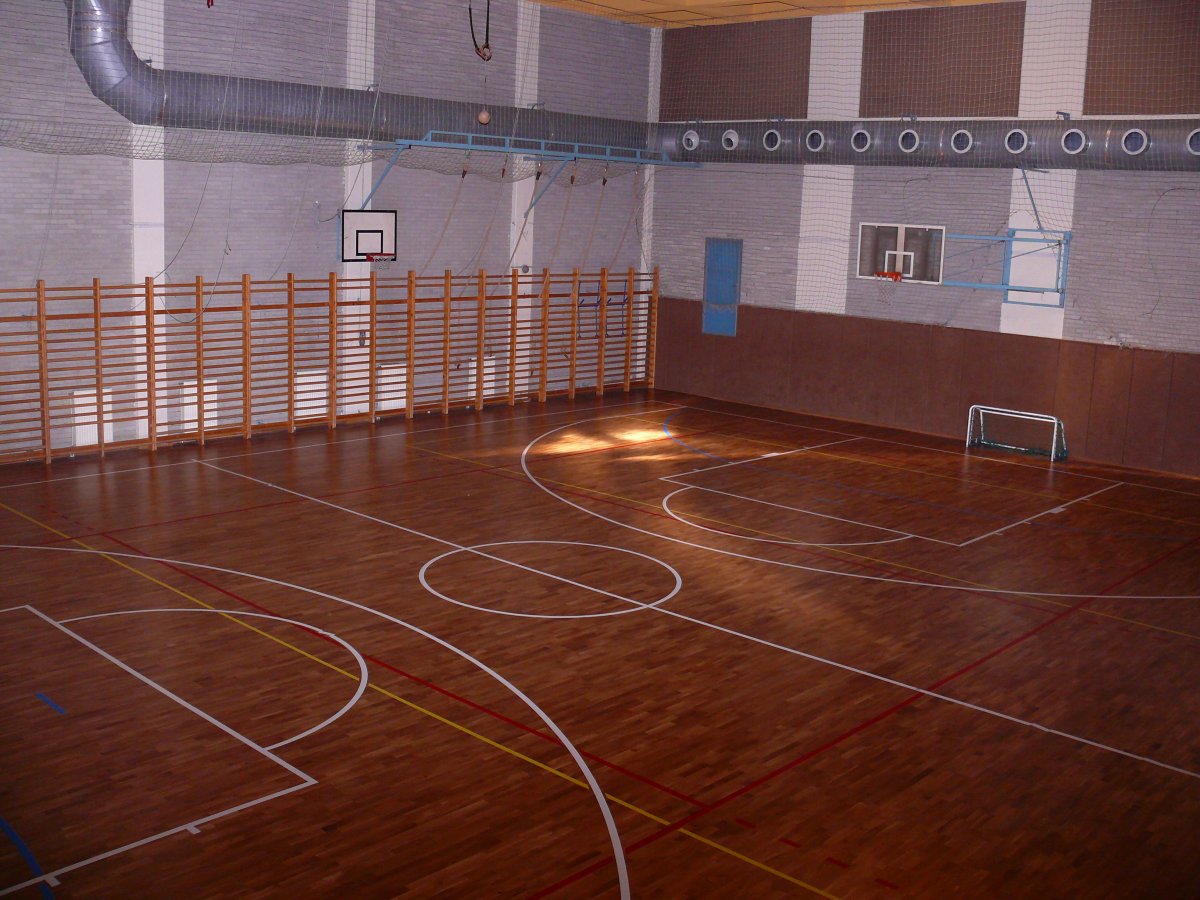 Jövőkép
1.lépés: legforgalmasabb utakon a piezokristályos áramtermelés kiépítése

2.lépés: bicikli utakon hasonlóképpen

3.lépés: iskolák
Köszönjük a figyelmet!
Források:
Index - Tudomány - Áramot termel az autópálya
Működik a menet közbeni induktív villanyautó-töltés - Villanyautósok (villanyautosok.hu)
https://youtu.be/04enYJUDpuI?si=RIipYxBgsSnc0dWB
Ultra-High Power Density Roadway Piezoelectric Energy Harvesting System | California Energy Commission
A Piezoelectric Highway? Engineers Take Another Test Drive - Tech Briefs